Major Topics
The Importance of an Audit
Accuracy
Accountability
Reliability
Transparency
Detecting and Preventing Fraud
Compliance with Laws and Regulations
Build Trust
Misconceptions of an Audit
Audits are only conducted to find errors or wrongdoing.
Only organizations with issues or problems get audited.
Auditors are out to catch organizations in non-compliance.
Preparing for an audit is a one-time event.
Audits are solely the responsibility of the local auditor.
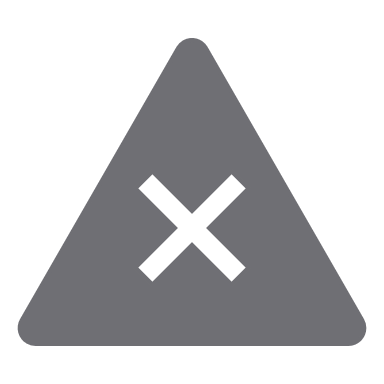 Steps to Prepare for an Audit
“By failing to prepare, you are preparing to fail.” 
 			Benjamin Franklin
Start Early
Know the Standards
GASB 87 – Leases
GASB 91 – Conduit Debt Obligations
GASB 94 – Public-Private and Public-Public Partnerships and Availability Payment Arrangements
GASB 96 – Subscription Based Information Technology Arrangements (SBITA)
GASB 97 – Certain Component Unit Criteria, and Accounting and Financial Reporting for Section 457 Plans
GASB 100 – Accounting Changes and Error Corrections
GASB 101 – Compensated Absences
Strengthen Internal Controls
Document, Document, Document!
Review and Reconcile
Financial 
Records
Bank 
Statements
Accounts Receivable and Payables
Capital Assets
Payroll
Collaborate with Auditors
Learn from Audit Findings
Common Audit Findings
Financial Records to be Requested
Cash
Bank Statements
 Bank Reconciliations
 Off-Book Accounts
 Pledge or Securities            Documentation
Receivables
Detailed Reports of:
 Accounts Receivable
 Intergovernmental
 Utility Billing
 Taxes
 Special Assessments
Payables
Capital Assets
List of Current Assets
 Depreciation Schedule
 Schedule of Additions and Disposals
 Construction in Progress (CIP)
 Vehicle and Equipment Titles
Long Term Debt
Schedule of Debt
 Bonds, Loans, Capital Leases, etc.
 Amortization Schedules
 List of New Issuances
 Bond and Loan Agreements
Payroll
HR Policies
 Vacation and   Sick Leave   Balances
 Employee   Termination   Payouts
Revenue and Expenditures
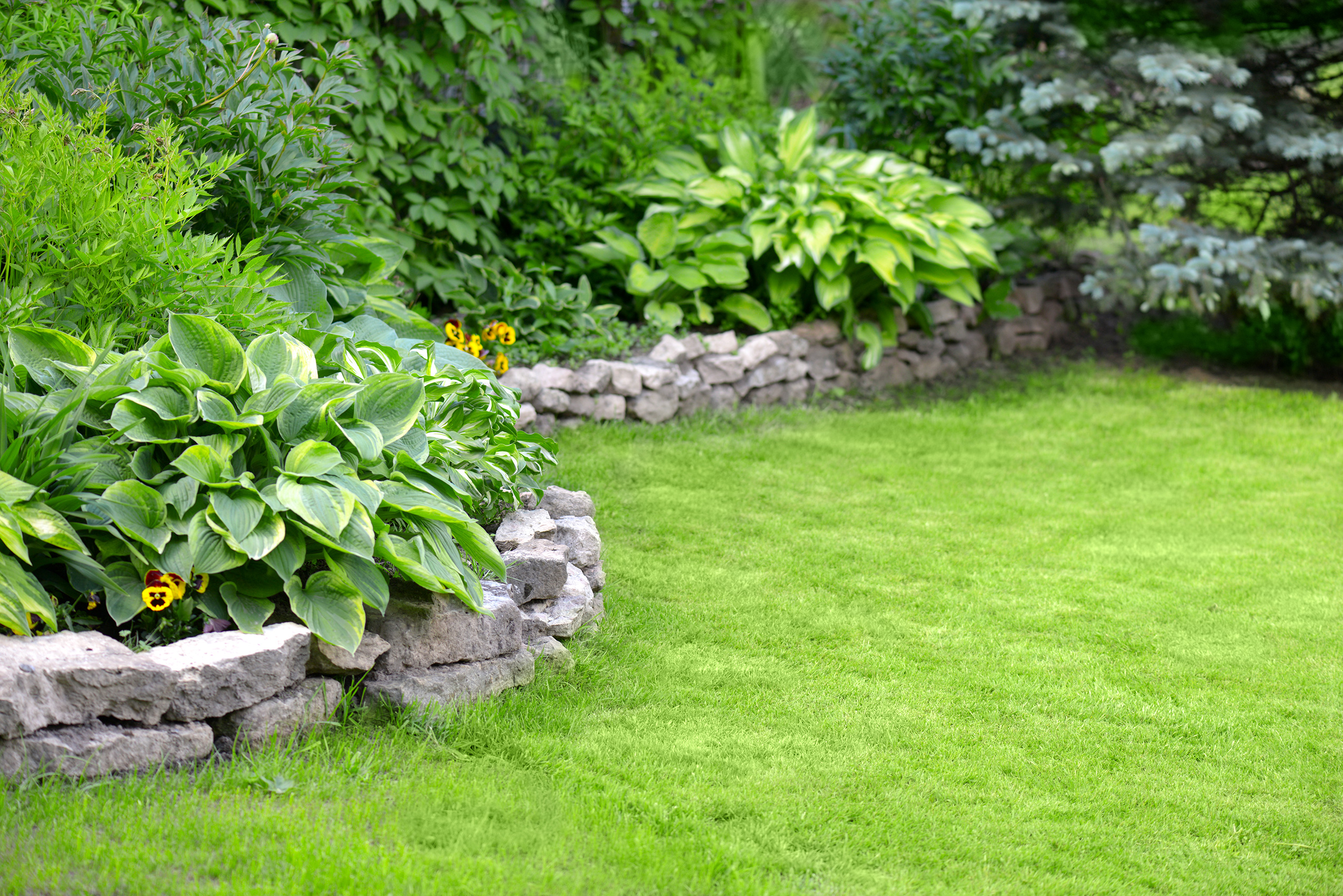